Interventionen des FNPG in den Pflegeheimen:
 
Synergien zwischen erweiterter Pflegepraxis und ärztlicher Praxis zur Optimierung der Qualität der Pflege älterer Menschen
Sophie BAPST, Clinical Nurse Specialist, Bereich Alterspsychiatrie des FNPG
Gianfranco MASDEA, Stellvertretender ärztlicher Direktor, Bereich Alterspsychiatrie des FNPG
Einleitung
Die Häufigkeit psychiatrischer Störungen und Komplikationen nimmt bei den Bewohnerinnen und Bewohnern von Pflegeheimen konstant zu. (Schuler D. et al., 2023)

Dies erfordert eine komplexe Betreuung dieser älteren Menschen.

Die Integration der erweiterten Kompetenzen von Pflegeexpertinnen und Pflegeexperten advanced practice nurse (APN) stärkt die Fähigkeit des FNPG, innovative und personalisierte Leistungen anzubieten, die auf die multidimensionale Komplexität der Bewohnerinnen und Bewohner zugeschnitten sind.
Personal
Massnahme
Methode
Management
Material
Umgebung
Grenzen der arztzentrierten Praxis
Begrenzte ärztliche Ressourcen
Fehlende Überwachung von Leistungskennzahlen
Schwierigkeiten bei der Koordination
Mangel an Stabilität im Ärzteteam
Mangel an Ressourcen für die Aktualisierung der Kenntnisse und Kompetenzen
Schwierigkeiten, auf wachsende Bedürfnisse zu reagieren
Mangel an Uniformität in Prozessen
Mangelnde Berücksichtigung der pflegerischen Dimensionen
Grenzen der arztzentrierten Praxis
Ziele
Komplementarität
Expertise
Kompetenzen
Partnerschaft
Fachärztliche Expertise und erweiterte Pflegeexpertise einbringen
Die Attraktivität und Komplementarität unserer Leistungen fördern
Die Kompetenzen der Pflegeheimteams im Umgang mit komplexen psychiatrischen Situationen stärken und aktualisieren
Die Partnerschaften festigen, um einen klinischen Behandlungsweg zu gewährleisten
Die Konsultationen können geplant oder für dringende oder akute Situationen punktuell vereinbart werden: ein flexibles Angebot
Leistungsangebot
Konsultation
Liaison
Supervision
Ärztliche und/oder pflegerische Leistung an der Heimbewohnerin oder am Heimbewohner
Ärztliche und/oder pflegerische Beratung der Pflegekräfte
Direkte oder indirekte ärztliche und/oder pflegerische Supervision
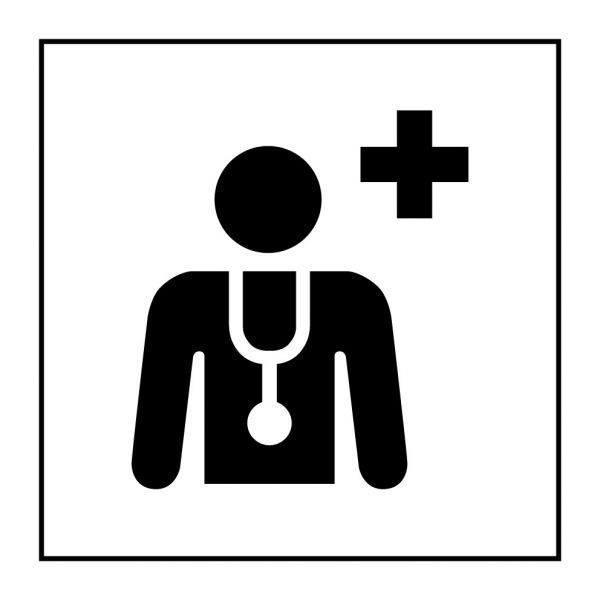 Ärztliche Leistungen
Konsultation
Liaison
Supervision
Ärztliche Konsultationen für Heimbewohnerinnen und Heimbewohner

Konsultationen mit dem Netzwerk von Heimbewohnerinnen und Heimbewohnern
Empfehlungen rund um arztzentrierte Paradigmen: 
Behandlung
Diagnose
Pathologie

Beurteilung und Anpassung der therapeutischen Massnahmen
Supervision klinischer Situationen
Leistungen der APN
gestützt auf die Hamric-Kompetenzen
(Hamric et al. 2017)
Konsultation
Liaison
Supervision
Umfassende geriatrische Beurteilung mit ihrer erweiterten klinischen Expertise und evidenzbasierten Beurteilungsinstrumenten

Klinische pflegerische Beurteilung des psychischen Zustands

Planung, Umsetzung, Überwachung und Bewertung personalisierter Pflegeinterventionen nach den Prioritäten der komplexen Pflege

Pflegefachgespräch mit dem Heimbewohner und/oder dessen Netzwerk

Edukation/Aufklärung der Patientin oder des Patienten
Beratung und/oder Coaching in evidenzbasierter Pflege zur Optimierung der Qualität der Pflege und der Sicherheit der Bewohnerinnen und Bewohner

Empfehlungen zu vorbildlichen Pflegeleistungen und -verfahren
Direkte klinische Supervision

Indirekte klinische Supervision (Verbesserung der Leistungen, der Herangehensweisen, der Berücksichtigung ethischer Aspekte und der Kenntnisse)
Indikatoren
Indikatoren der erweiterten Pflegepraxis

Stucture
Anzahl direkter klinischer APN-Interventionen
Anzahl spezialisierter Coachings
Häufigkeit direkter und indirekter klinischer Supervisionen
Process
Adhärenzrate hinsichtlich evidenzbasierter klinischer Empfehlungen
Outcome
Häufigkeit direkter und indirekter klinischer Supervisionen
Verbesserung der Kenntnisse der Mitarbeitenden durch direkte und indirekte klinische Supervisionen
Mitarbeiterzufriedenheit
Indikatoren der Konsultation-Liaison des FNPG


Rückgang der Aufnahmen von Patientinnen und Patienten aus Pflegeheimen im FNPG
Zufriedenheit der Pflegeheime
Steigerung der Reaktionsfähigkeit
Anzahl Einsätze in Pflegeheimen
S
O
W
T
S
Folgerung
Uns kontaktieren
Secteur3@rfsm.ch
Das FNPG gewährleistet die Koordination der Anfragen. Eine Koordinationsstelle im FNPG fungiert als zentrale Anlaufstelle.
Kontakt
Sophie BAPST, MScSI 
Clinical Nurse Specialist FNPG
Danke
«Advanced practice nurses enhance the quality and safety of patient care through their advanced clinical skills and their commitment to holistic, patient-centered care.» (Hamric et al. 2019)
026 308 03 12
Sophie.bapst@rfsm.ch
www.RFSM.ch
Quellen
Schuler, D., et al. (2023). Santé psychique – chiffres clés 2021. Observatoire Suisse de la Santé (OBSAN). Neuchâtel, Suisse. 1034-2301
Hamric, A. B., Hanson, C. M., Tracy, M. F., & O'Grady, E. T. (2019). Advanced practice nursing: An integrative approach (6th ed.). Elsevier.